Welcome
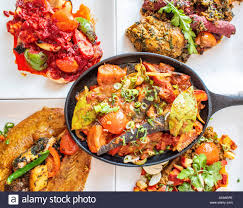 IDENTITY
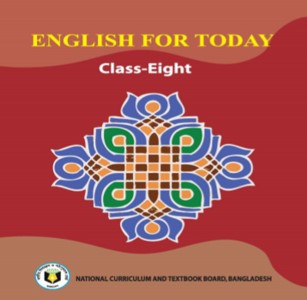 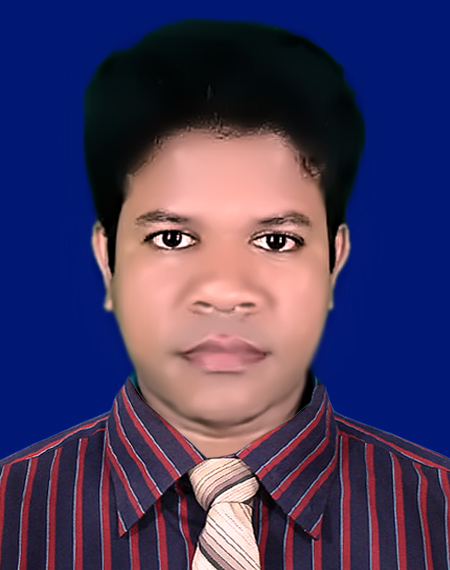 Unit – Two 
Lesson - 1
Azizul Fakir
Assistant teacher
Dighijan Secondary School
Nazirpur, Pirojpur.
Email: azizul.nk@gmail.com
Mobile: 01710745128
What do you see the pictures?
Look the pictures carefully.
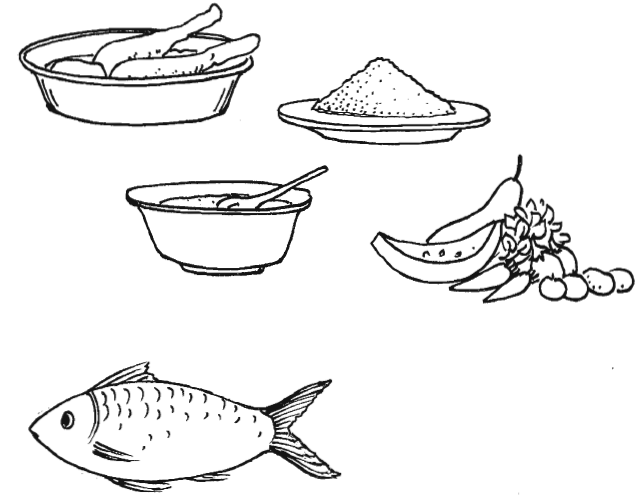 Meat
Rice
Lentil soup
Vegetables
Fish
We see here some pictures of food.
Do you know the name of these food?
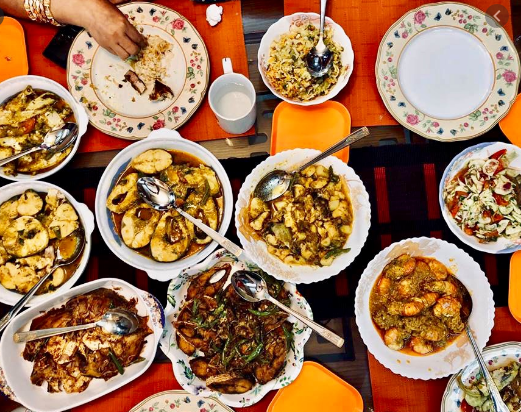 Our topic?
Good food
Unit – 2
Lesson - 1
So
Learning outcomes
After completing the lesson students will be able to
infer meaning from the context
1
talk about the picture and read the text.
2
write answer the questions
3
choose the best answer
4
fill the gap from listening CD
5
Key word
nutritious
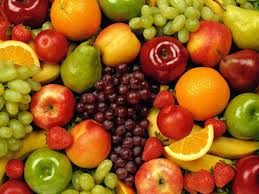 adj
Meaning
nourishing
We need nutritious food
Key word
substances
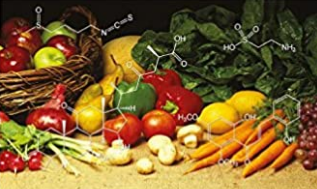 noun
Meaning
element
Good food must contain natural substances that our body needs to grow properly and stay healthy.
Key word
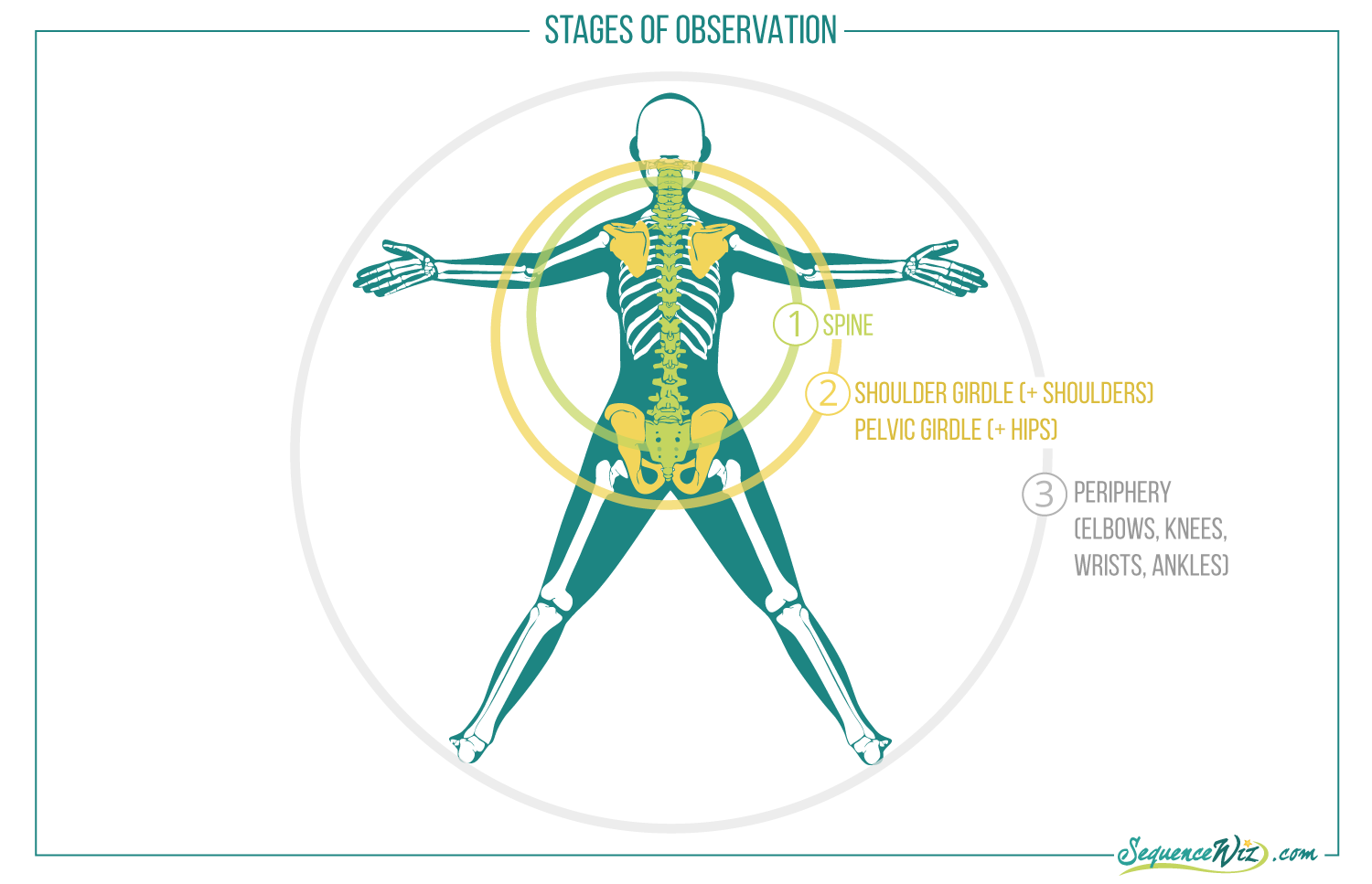 physical structure
noun
Meaning
the  whole physical structure of a human or an animal
Eating amount food depends on our growth and physical structure.
Open at page 9 in your text book and read the passage carefully.
Ms Rehana, the English teacher, is talking to the class about food.
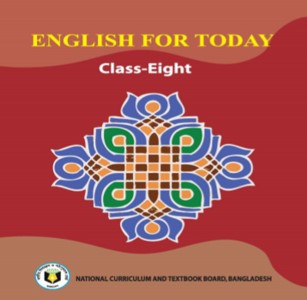 “Food is very important for our body,” she says. “We can’t live without it. So you must always have good food.
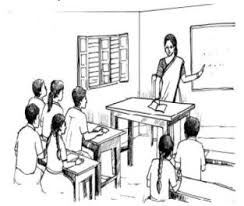 “What’s good food, teacher?” asks a student.
“Good food means the right kind of food for good health,” says Ms Rehana. “It is nutritious. It must contain natural substances that our body needs to grow properly and stay healthy. But remember, you must not eat too much though the food is good. Eating too much is bad for health. You have to eat only a certain amount of food that your body needs. So we do not need the same kind of food in the same quantity. It depends on your growth and physical structure.”
Individual works 3mins.
Answer the following questions.
Q1. What is Ms. Rehana talking about?
Q2. Why do we ear food?
Correct your answer
Ans1. Ms. Rehana is talking about food.
Ans2. We eat food because it is important for our body and we can’t live  
          without it.
Pair works 3mins.
Complete these sentences.
We should eat good food to -----------------
 We should not eat more than ---------------
Eating too much food is not -----------------
Good food means --------------------------
Correct your answer
1. We should eat good food to grow properly and stay healthy.
2. We should not eat more than our body needs.
3. Eating too much food is not good for health.
4. Good food means the right kind of food for good health.
Group work
5 mins
Answer the following questions
Q1. What is meant by ‘nutritious food’?
Q2. How much food does a person need to eat a day?
Q3. Does everyone need the same amount of food? Why?
Correct your answer
Ans1. ‘Nutritious food’ means good food which contains natural substances.
Ans2. A person needs to eat only a certain amount of food a day that his  
          body needs.
Ans3. No, everyone does not need the same amount of food. Because it 
          differs according to growth and physical structure.
Tick the best answer.
What is Ms Rehana talking about?
	i. cleanliness		ii. manner	iii. food	iv. physical exercise
(b) ‘important’ refers to ----
	i. meagre		ii. difficult	iii. significant	iv. overall.
(c) Our body needs a --- amount of food.
	i. huge		ii. particular		iii. scanty	iv. large.
(d) What does the word ‘student’ mean?
	i. people 	ii. learner	iii. examiner	iv. examinee 
(e) What is bad for health?
	i. over-eating	ii. nutritious food	iii. natural substances	iv. all of these
(f) The word ‘nutritious’ means ---
	i. alimentary	ii. poisonous		iii. expensive	iv. unlimited
(g) Good food should be.
	i. costly	ii. Proper growth	iii. natural substances	iv. nutritious
Evaluation
Now fill in the gaps
Listen to the CD
Good food means the right kind of food for good health. It is nutritious. It must contain natural (a) --- that out body needs to grow properly (b) --- stay healthy. But remember, you must not (c) --- too much though the food is good. (d) --- too much is bad for health. You (e) --- to eat only a certain amount of food that your body need.
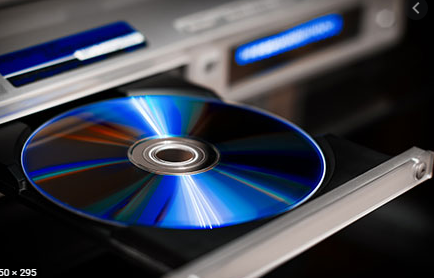 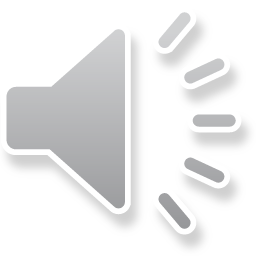 Correct your answers
Good food means the right kind of food for good health. It is nutritious. It must contain natural (a) substances that out body needs to grow properly (b) and stay healthy. But remember, you must not (c) eat too much though the food is good. (d) eating too much is bad for health. You (e) have to eat only a certain amount of food that your body need.
Homework
Stay home
Write the main idea of the text.
Thanks
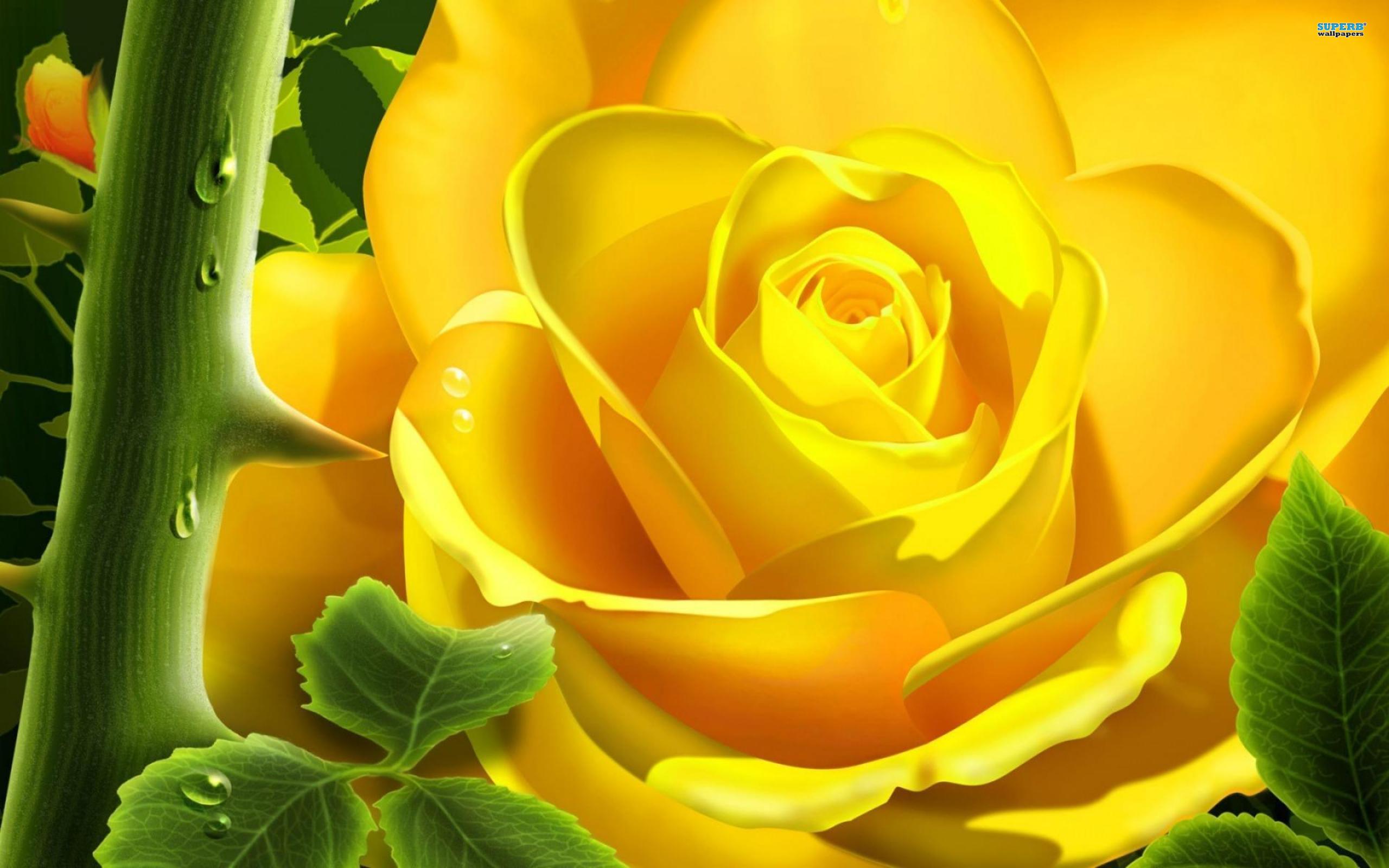